Оздоровительная Ритмика
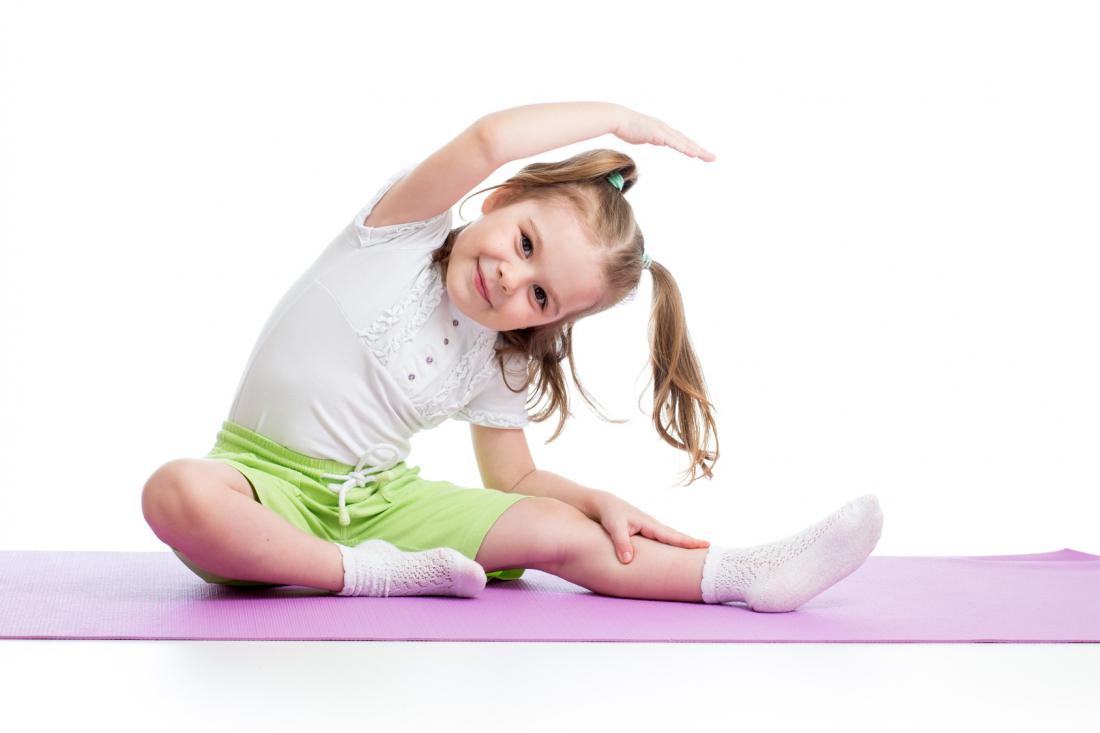 Преподаватель: Захарова Наталья Николаевна
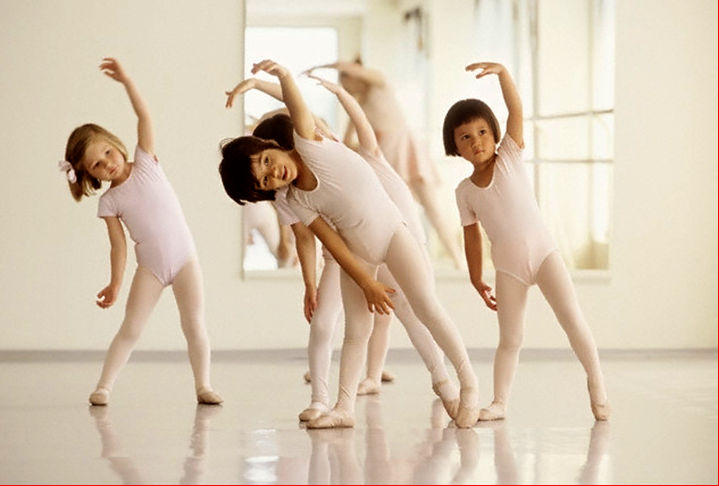 Ритмика – один из видов музыкальной деятельности, в котором  содержание  музыки, ее характер, образы передаются в движении. Развитие чувства ритма – это развитие способности детей в области эмоционального восприятия и воспроизведения целостных музыкальных образов.
Цели и задачи. 

Основная цель на занятиях ритмики – всестороннее развитие ребенка, развитие музыкальности и ритма, формирование творческих способностей и развитие индивидуальных качеств ребенка средствами музыки и ритмических движений. 
Задачи :
 1. Развитие музыкальности : развитие музыкального слуха, ритма, памяти. Развитие кругозора и познавательного интереса к искусству. 
2. Развитие умения работать в коллективе, развивать творческий потенциал ребенка и самовыражение через танец. 
3. Развитие двигательных качеств и умений координировать движения.
 4. Развитие гибкости, ловкости, точности, пластичности, силы, формирование осанки и красивой походки. 
5. Развитие способностей фантазии и импровизации и умение выражать эмоции в мимике и пантомиме.
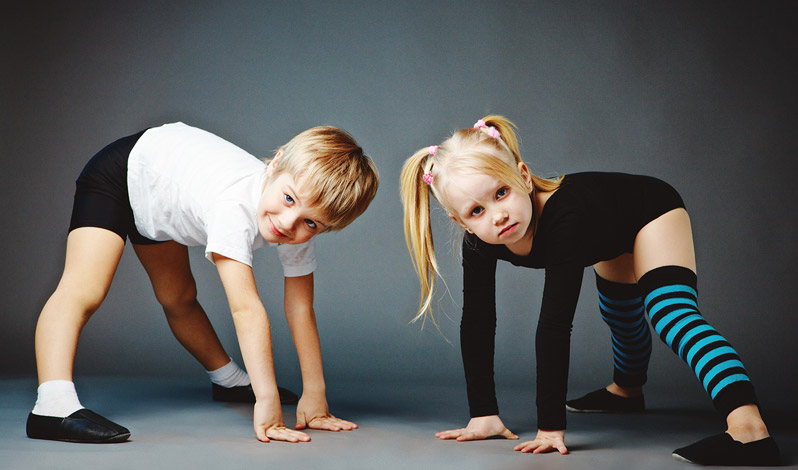 Танец – это творчество, танец – это именно тот вид искусства, который поможет ребенку раскрыться, показать окружающим как он видит мир. Детские танцы – это изучение основных средств выразительности ( движения и позы, пластики и мимики, ритма)
В жизни каждой семьи наступает момент, когда родители задумываются над тем, чем занять ребенка и как его развивать. Очень многие выбирают для своего ребенка занятия танцем, а для малышей, как правило, все начинается с ритмики и ритмических движений. На таких занятиях ребенок не только научится красиво танцевать, двигаться, держать осанку, но и будет развиваться духовно.
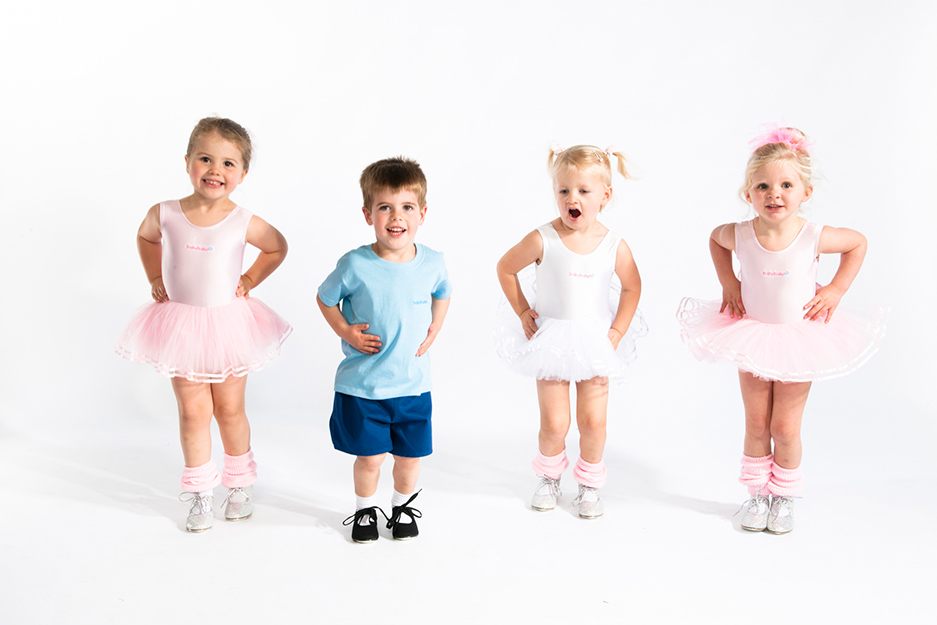 При разучивании танцев придерживаться основному принципу – использовать основные навыки детей и запас танцевальных движений, научить их не бояться танцевать под любую музыку и разучивать простые танцы прямо на занятиях.
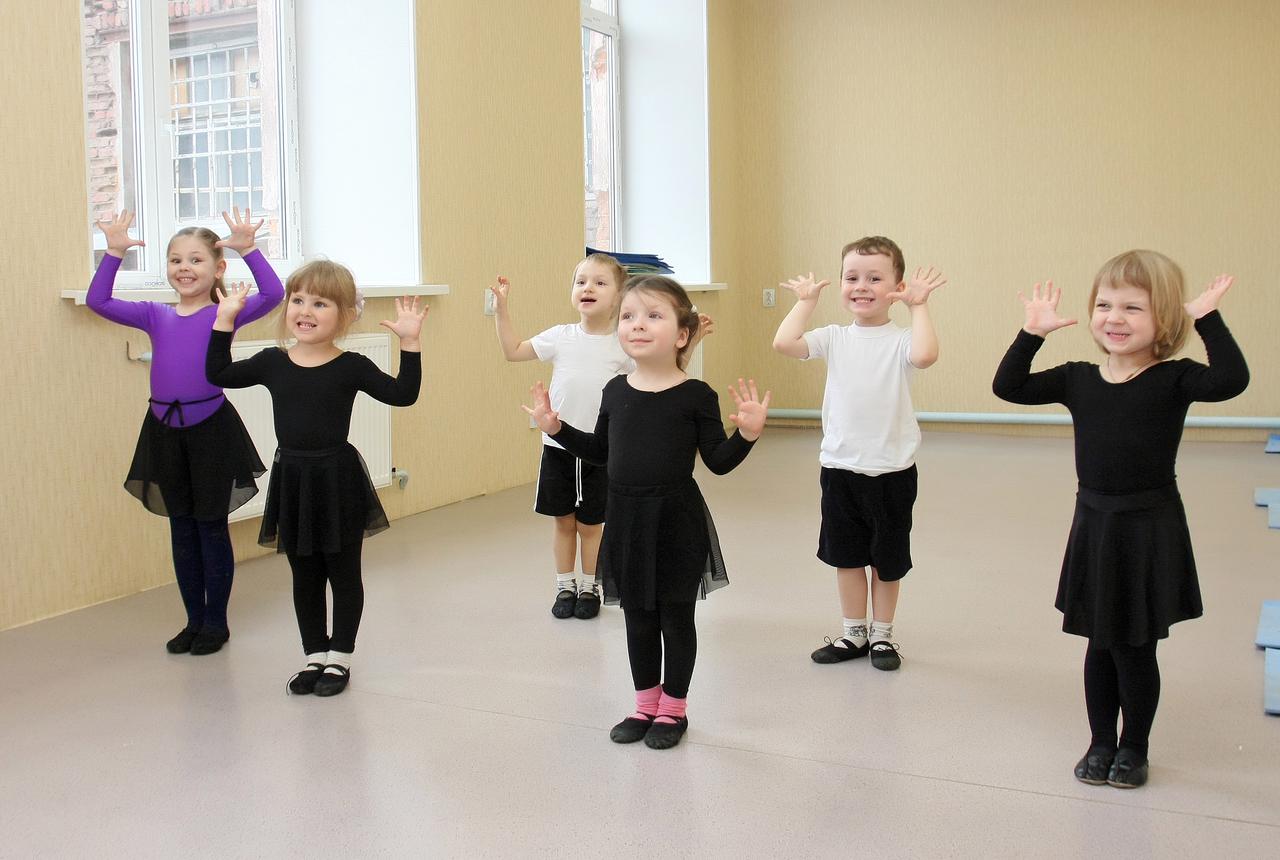 Гимнастические упражнения общеразвивающего характера проводимые с предметами и без них имеют большое оздоровительное значение. Их много функциональность способствует оздоровлению организма, развивает силы мышц, подвижность суставов, и координацию ребенка.
Игровые задания, подвижные игры малой и средней активности служат дополнением к двигательной нагрузке оздоровительного комплекса, вносят разнообразие и доставляют детям радость и удовольствие.
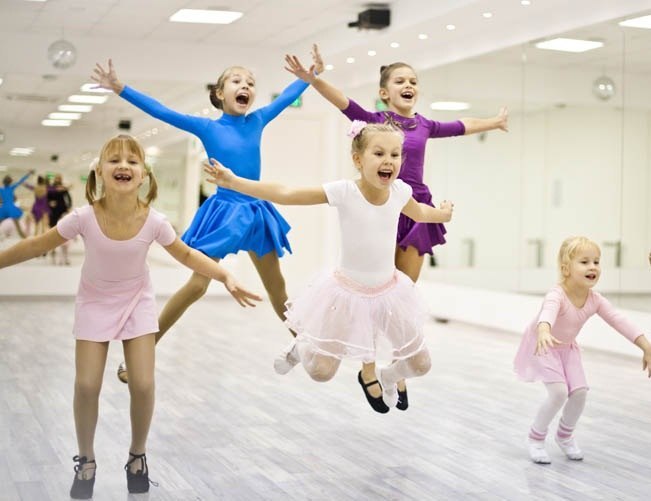 Начиная заниматься танцами в детском возрасте, можно изменить образ мыслей, улучшить отношение к окружающим. Таким образом, танец является чем - то большим, чем просто движения под музыку. Это способ работы над собой, помогающий добиваться успехов в любой сфере деятельности. Занятия танцами дарят ребенку радость движения, общения, обогащают его внутренний мир и помогают познать себя.
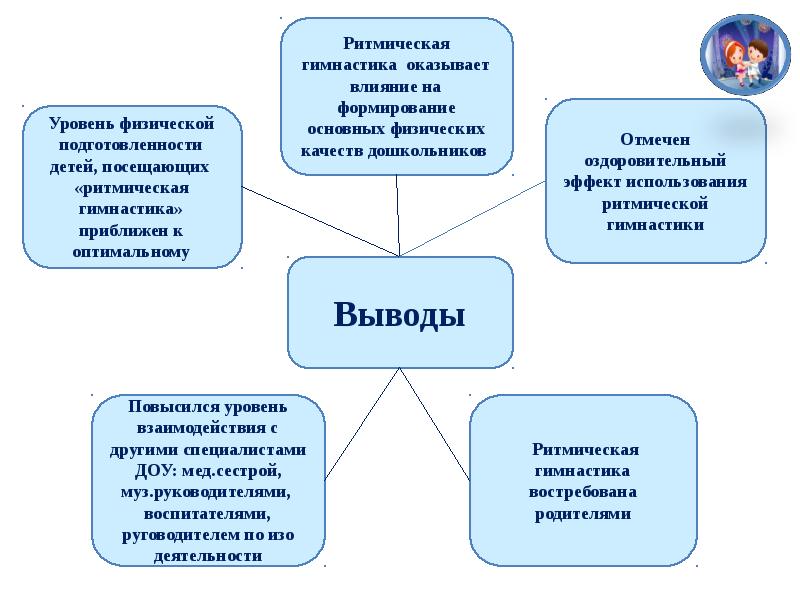 Спасибо за внимание!